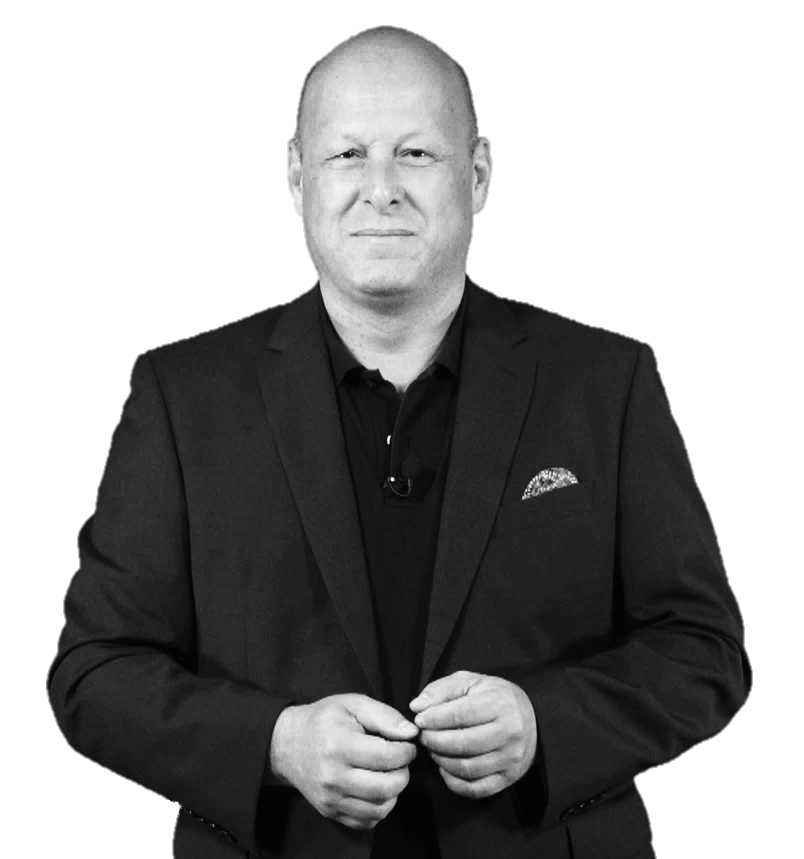 How to implement Replenishment in 45 minutes
Martin Kleindl
Director of Customer Experience, Product Director
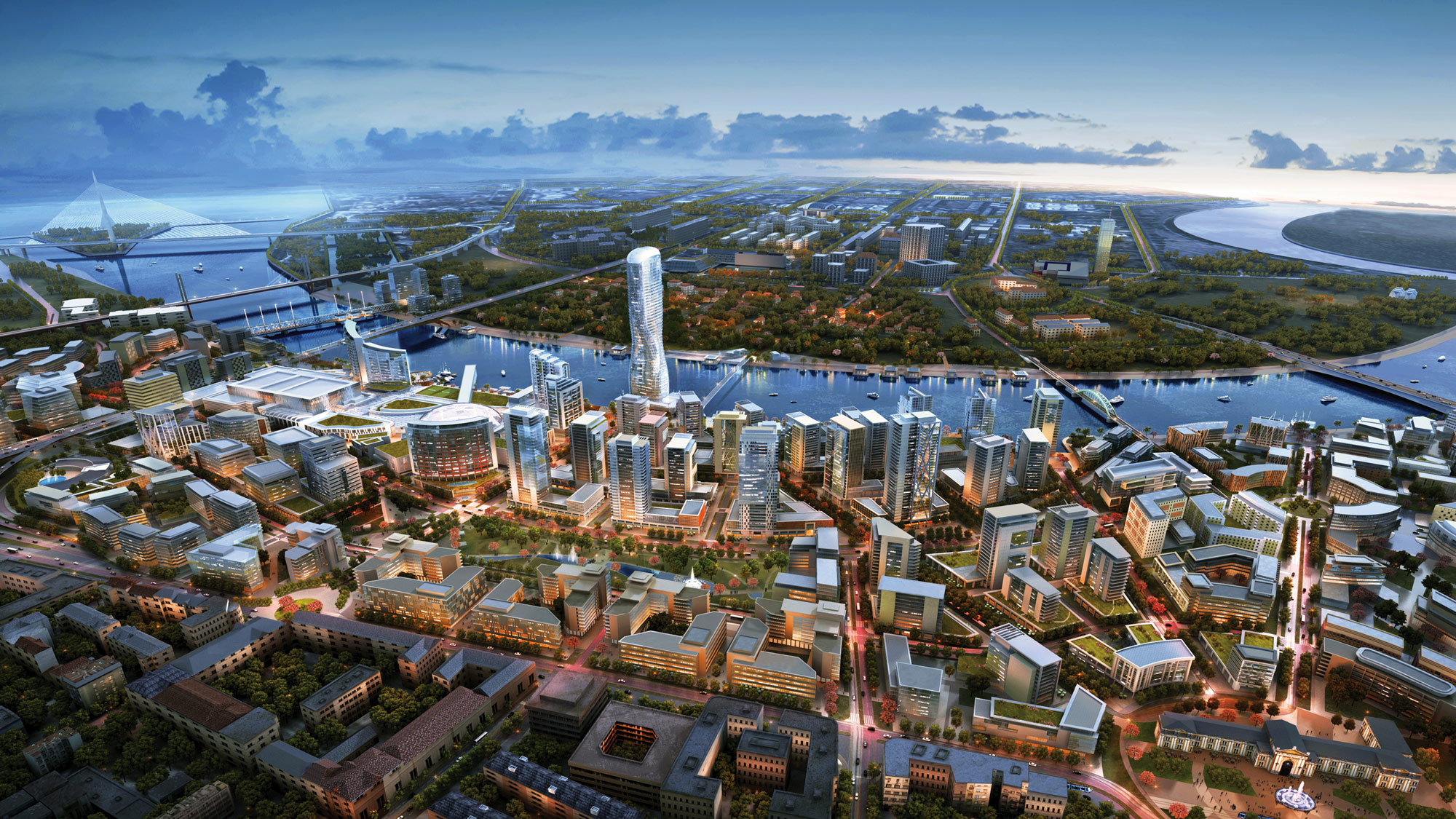 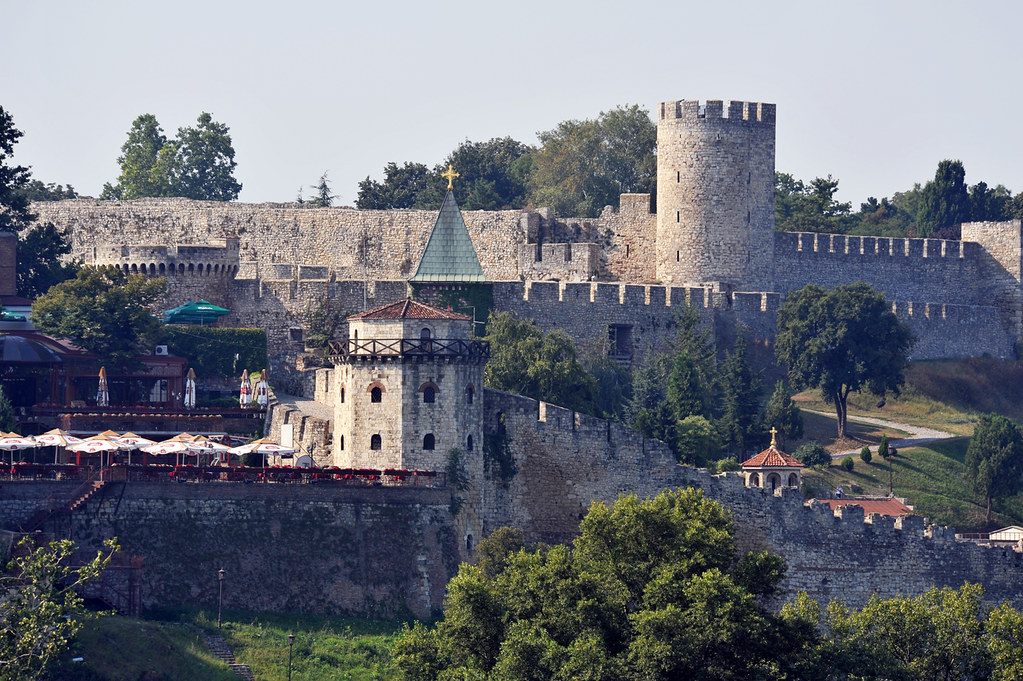 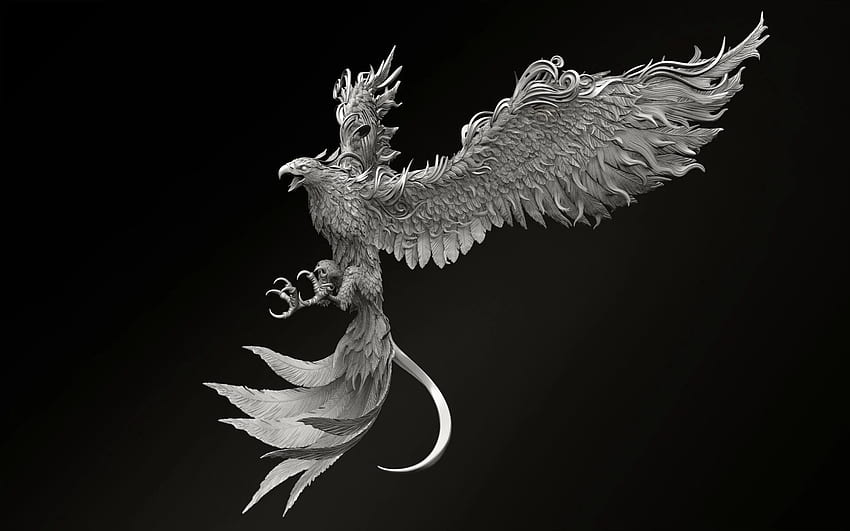 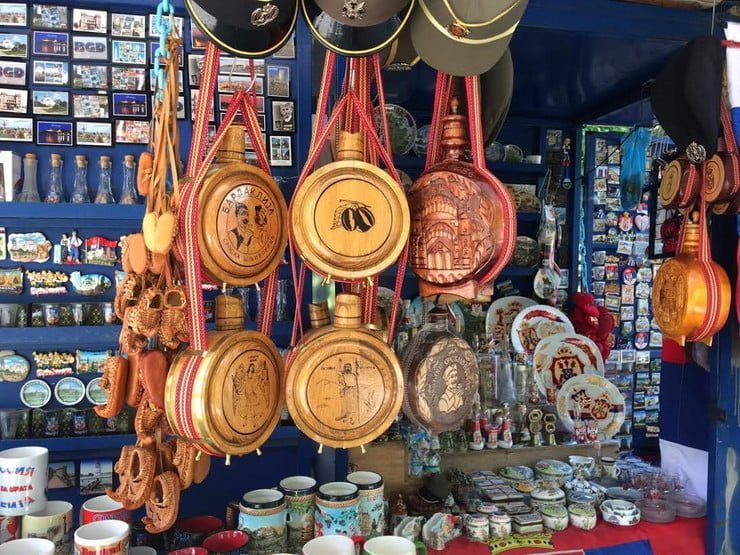 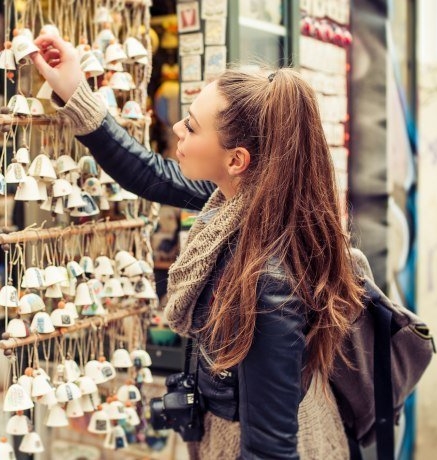 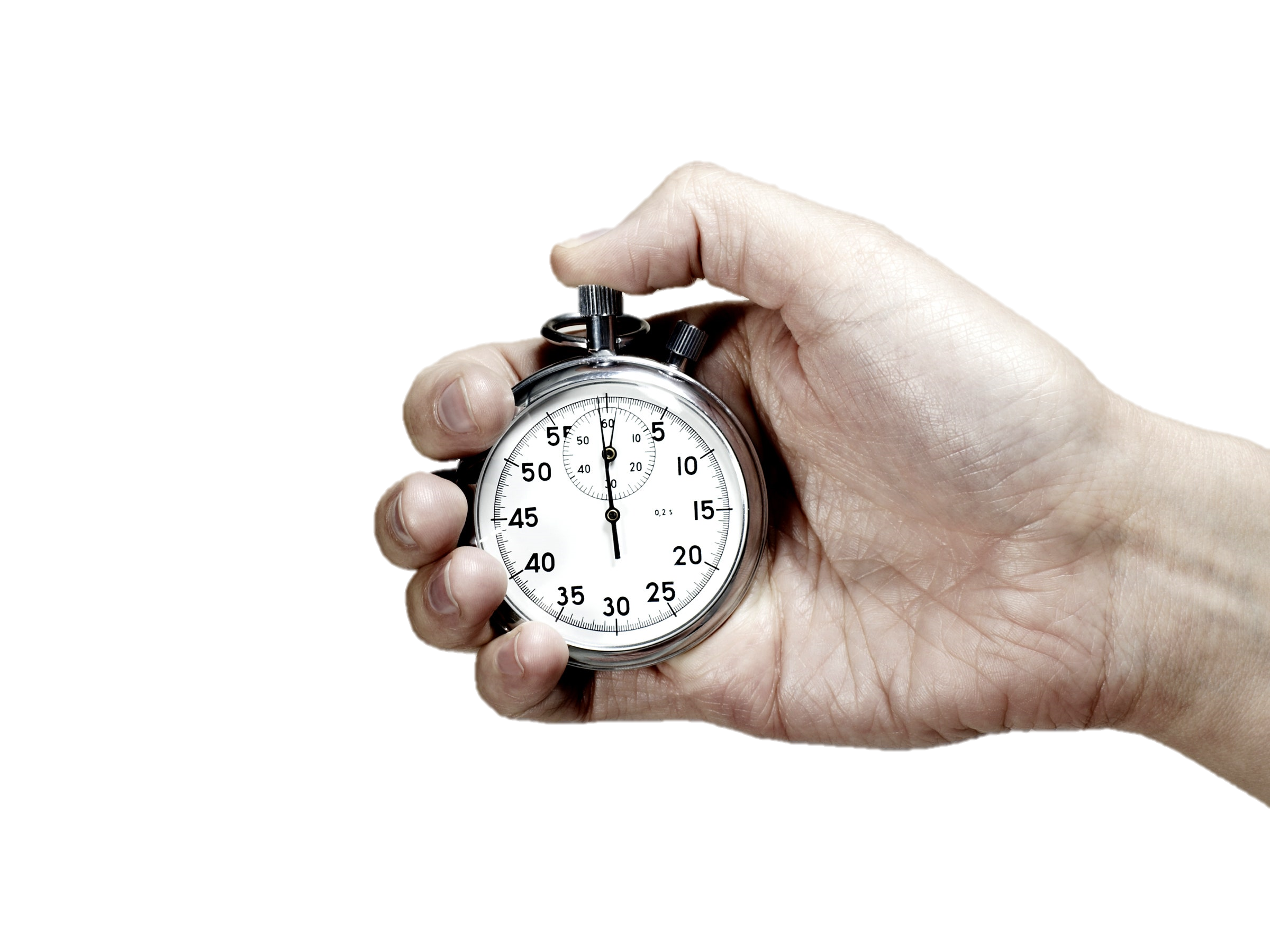 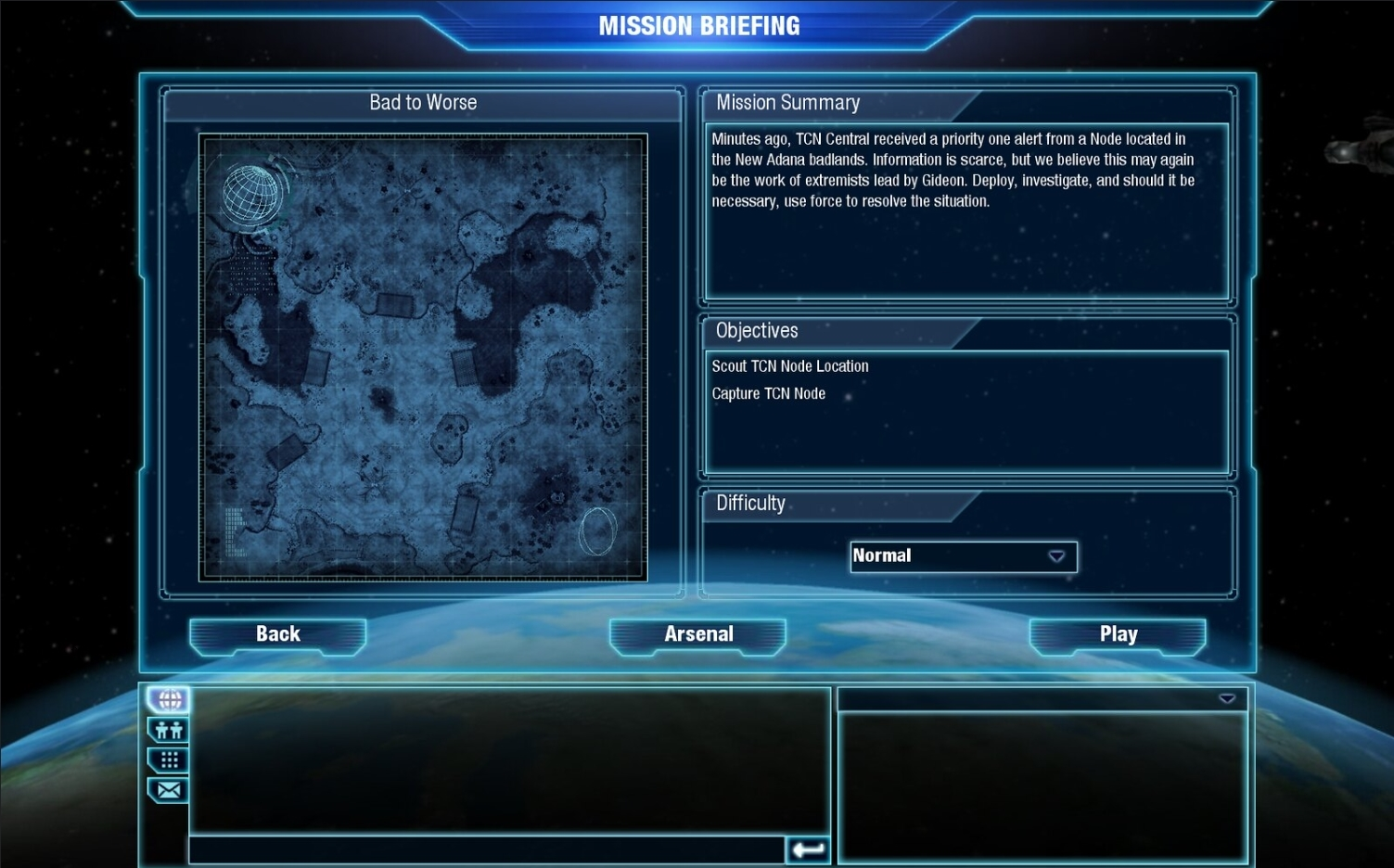 MISSION: Take Off!
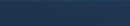 Activate Replenishment for Belgrade Gift store
  for 2 Stores
Small Warehouse
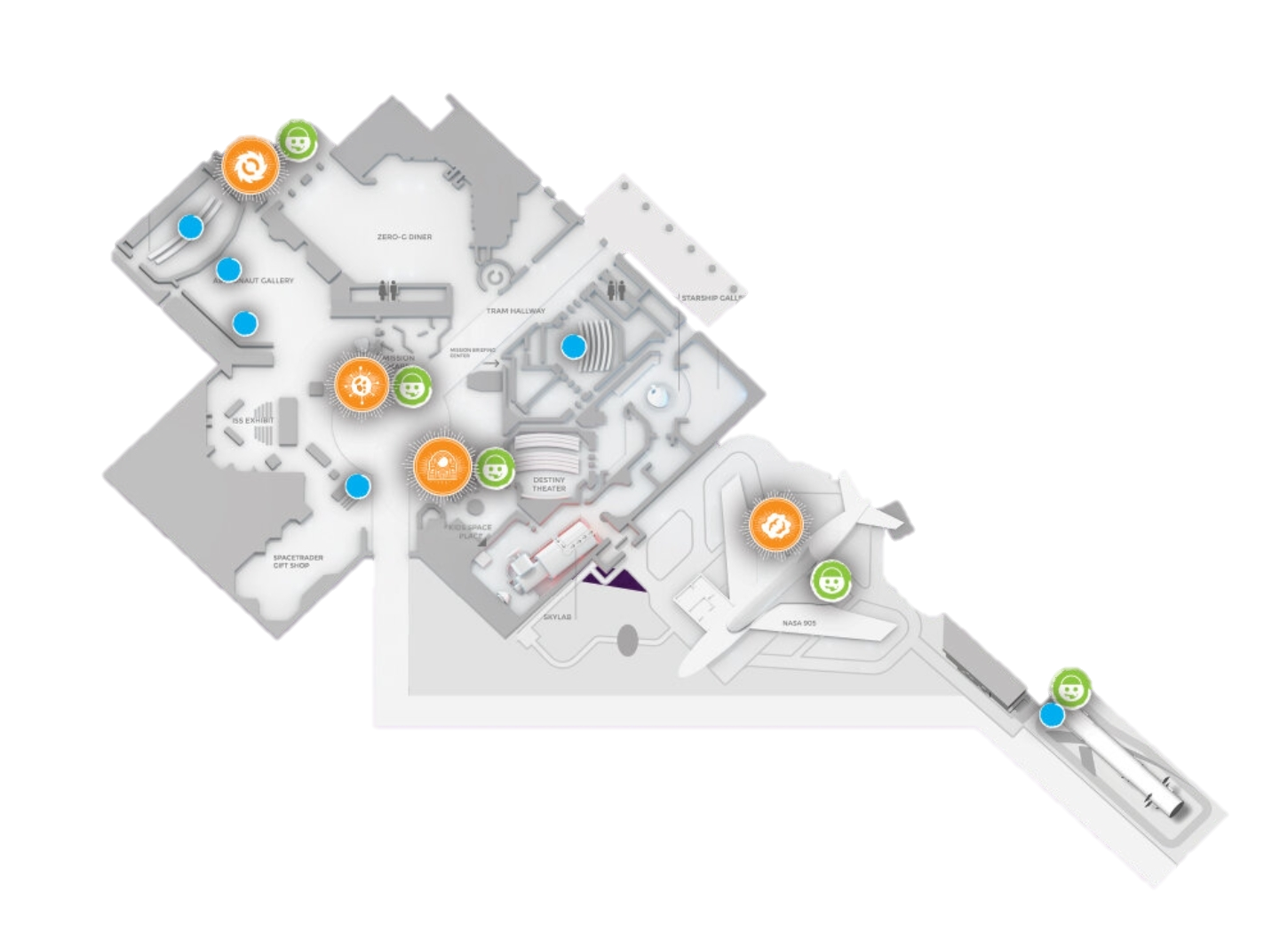 Store
Automatic PO & TO creation for Stores - based on Stock - based on Sales History
Cafe
Store
Take Off!
Low/Medium.  Time = 45 minutes
Hint 1: Use Replenishment Implementation Guide
Hint 2: Focus on a couple of items before you             setup all items
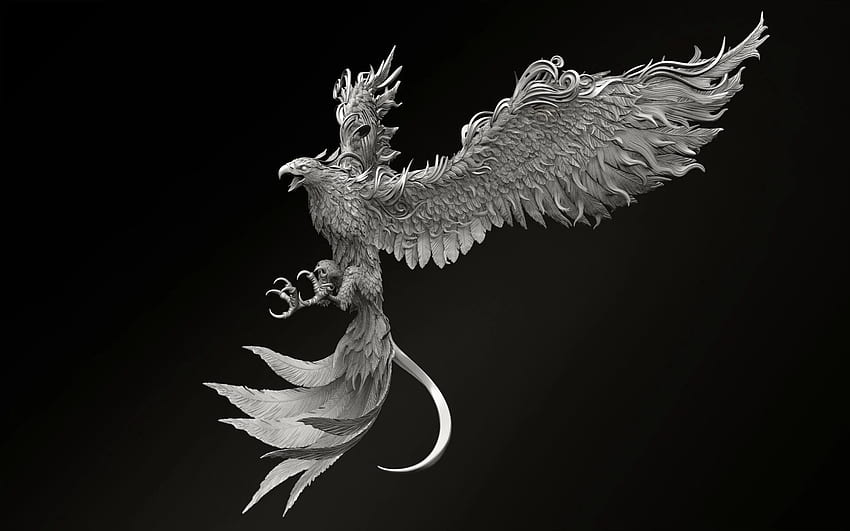 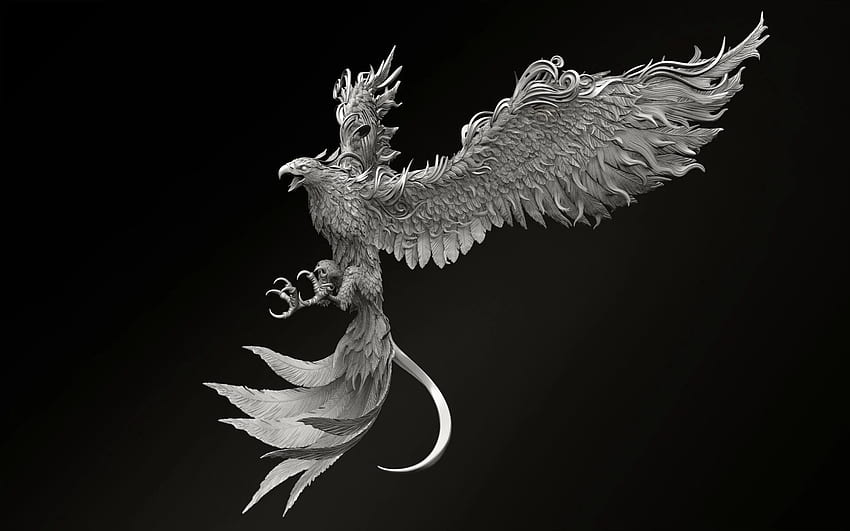 Basic setup, warehouse, store locations
How to start?
 Replenishment Implement. Guide

Provides:
Workflow for implementation
Description what information is needed
Explains different use cases/scenarios
Best practices 
References to LS Central Help
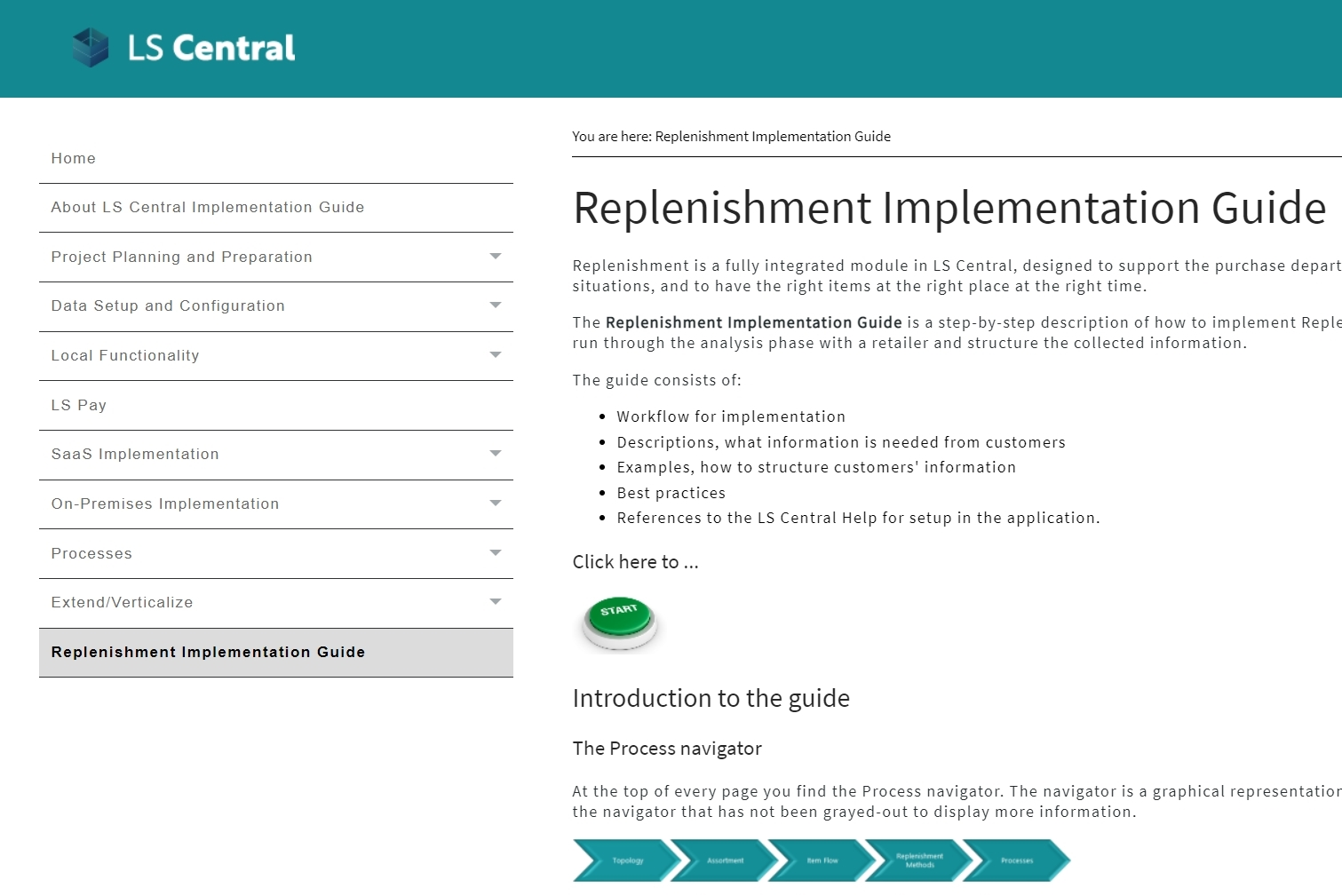 Let’s set up … Warehouses and Stores for Replenishment
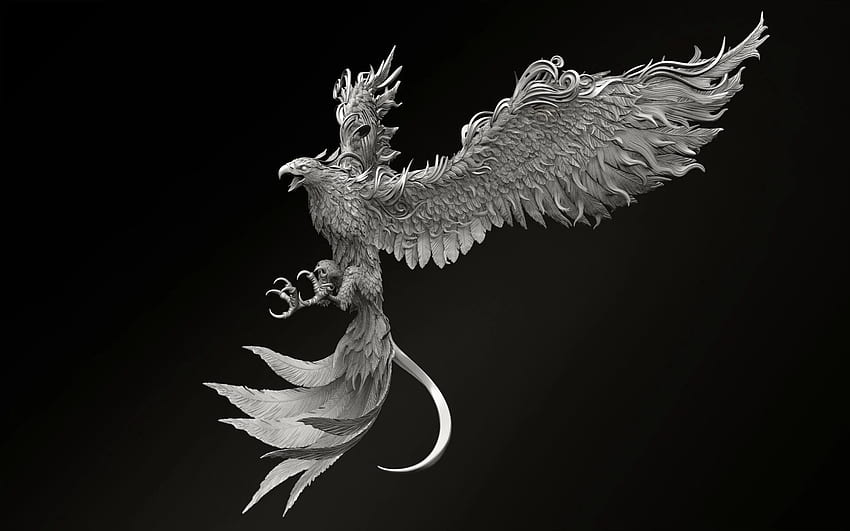 Item setup
Needed steps to activate items:

Select in which stores the items should be replenished
Select the replenishment calculation method 
Specify parameters for the chosen method
Stores
Store 1
Store 2
Replenishment calculation
Demand calculation methods
Supported methods:
Reorder point/Max. inventory
Like for like
Manual estimate
Average usage 
Adaptive models  
Seasonality (Forward Profiles)
Replenishment Calendars (moving events like Easter)
Retail forecast 
Integration to 3rd party forecasting engines
Item setup
Needed steps to activate items:

Select in which stores the items should be replenished
Select the replenishment calculation method 
Specify parameters for the chosen method
Stores
Store 1
Store 2
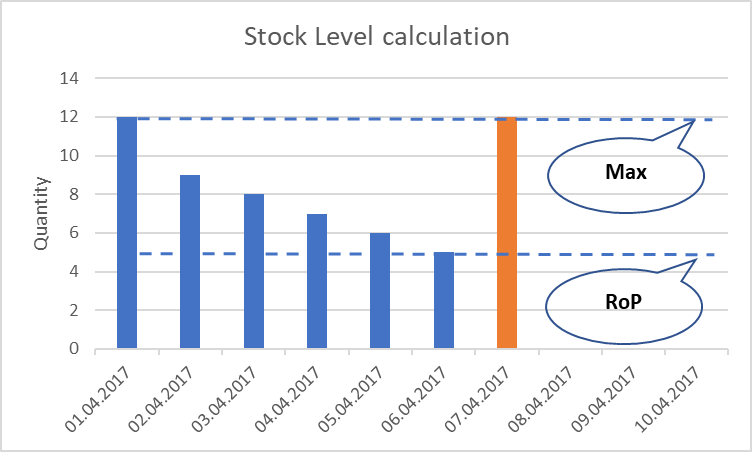 Stock Levelordering based on existing store stock
Fields 
Vendor
Reorder Point 
Max. Inventory
Let’s set up … Items for Replenishment
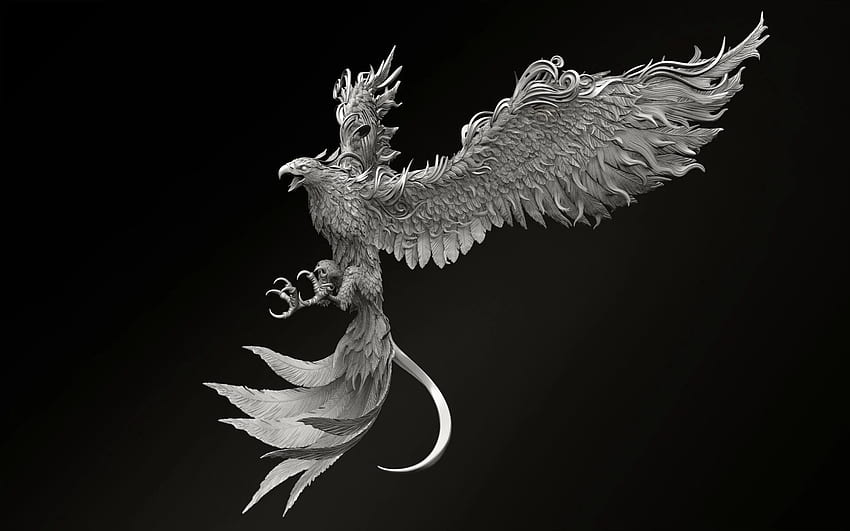 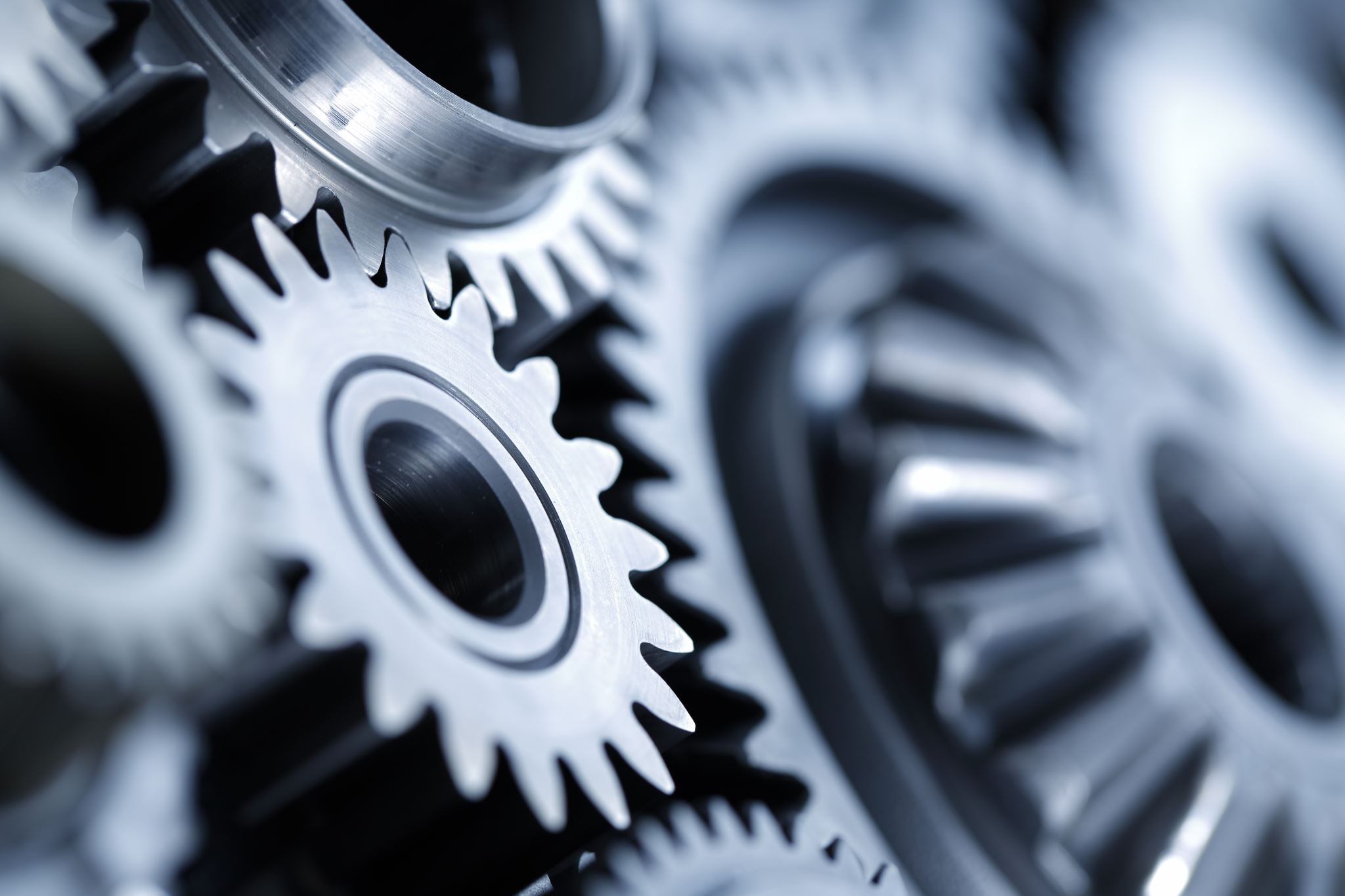 Replenishment journals
The place where we calculate the proposals for:
Purchase Orders
Transfer Orders

Elements
TemplateDefines what should be calculated in the Journal and how (rules)
BatchDefines when (in which interval)the Journal should be calculated
Template types
Types
Purchase Order 
Vendors to stores
Purchase Order 
Vendors to warehouses
Transfer Order
Warehouses to stores
Purchase Order 
Vendors to warehouseswith Cross Docking (warehouses to stores)
Redistribution 
Stores to stores
To warehousewith Xdocking
To store
To warehouse
(D)
(B)
(A)
(C)
(E)
Template Types
Types
Purchase Order 
Vendors to stores
Purchase Order 
Vendors to warehouses
Transfer Order
Warehouses to stores
Purchase Order 
Vendors to warehouseswith Cross Docking (Warehouses to Stores)
Redistribution 
Stores to stores
To Warehousewith Xdocking
To Store
To Warehouse
(D)
(B)
(A)
(C)
(E)
Let’s set up  Replenishment Templates(and do our first calculation)
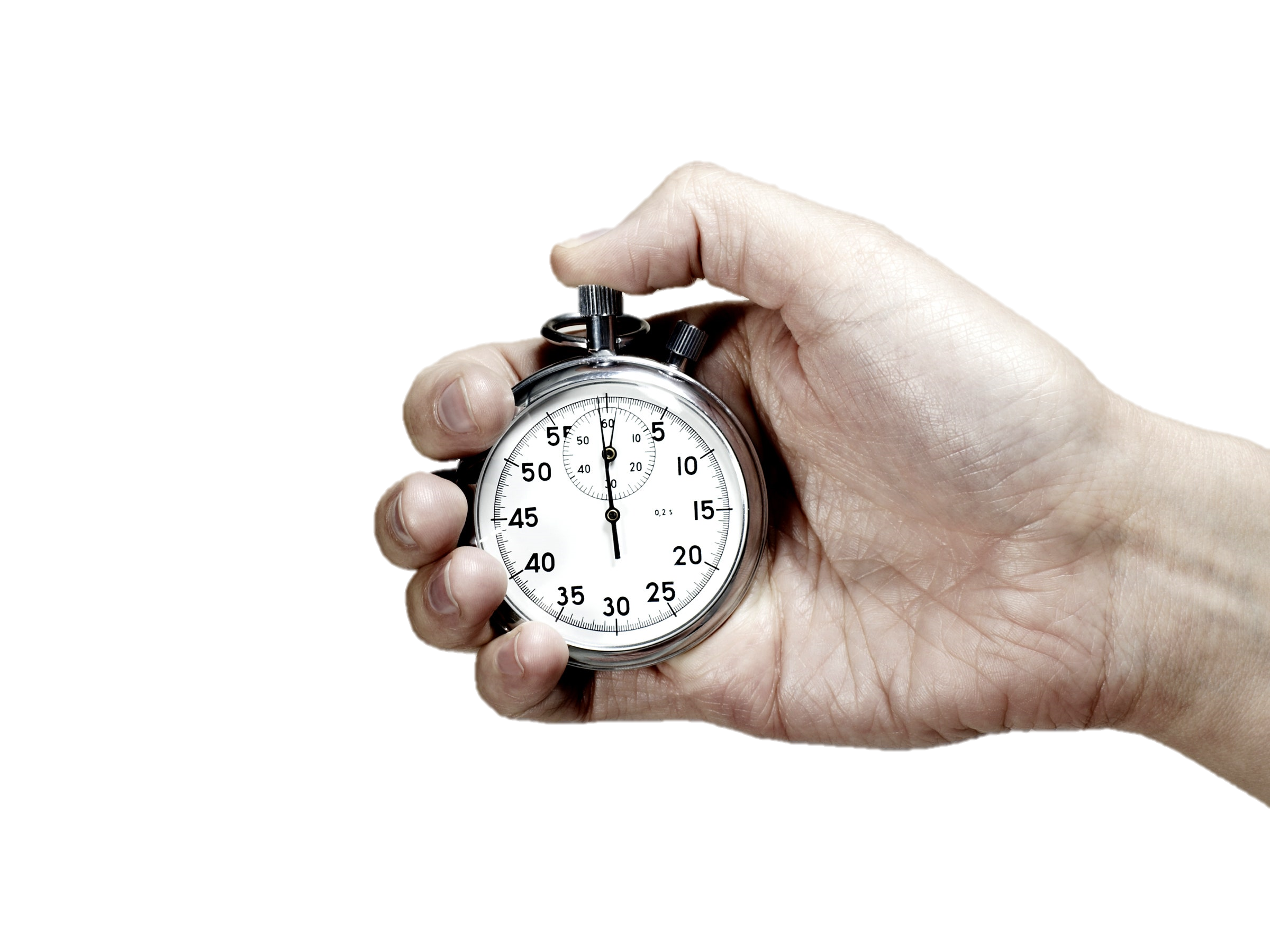 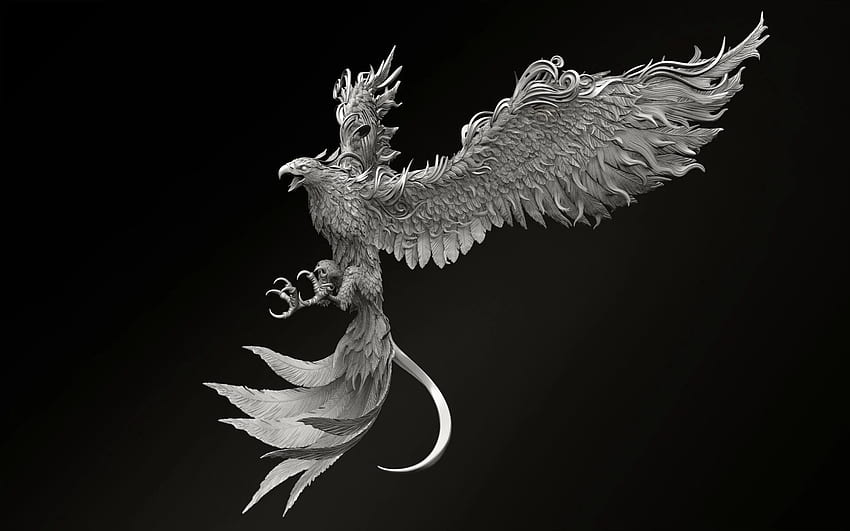 Replenishment calculation
Demand calculation methods
Supported methods:
Reorder point/Max. inventory
Like for like
Manual estimate
Average Usage 
Adaptive models  
Seasonality (Forward Profiles)
Replenishment Calendars (moving events like Easter)
Retail forecast 
Integration to 3rd party forecasting tools
Calculation methods
Historical sales: Average usageTransfer Orders and/or Purchase Orders are proposed based on sales history.

Needed fields:
Sales profile defines time horizon how far we look back
Coverage period 
Warehouse: based on purchase interval
Stores: based on store replenishment interval
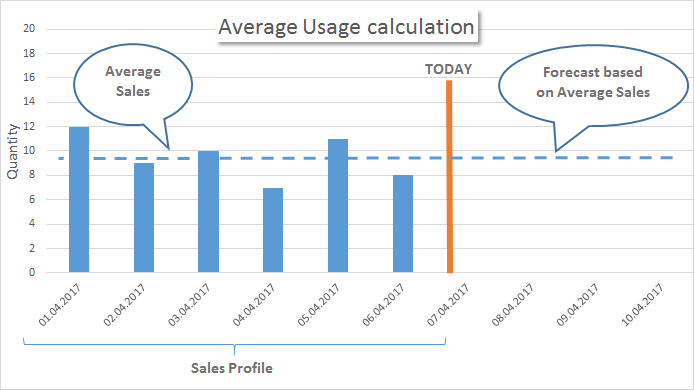 Let’s change our  Item’s setup to use Average Usage(and do another calculation)
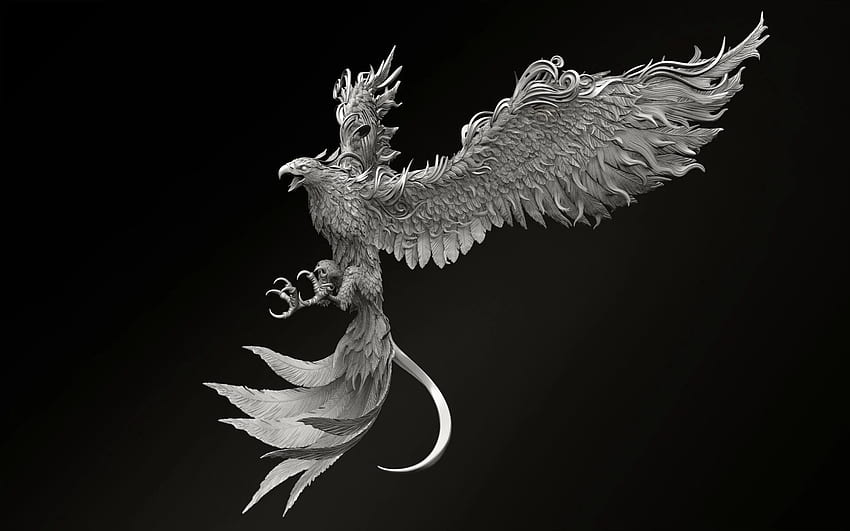 Sales history adjustments
Simulation or adjustment of sales history
Methods:
Simulate sales history for new items or stores (from other item’s sales history with factors)

Correction of sales history - Automatic outlier detection- Planned demand event/promotions tracking - Manual corrections
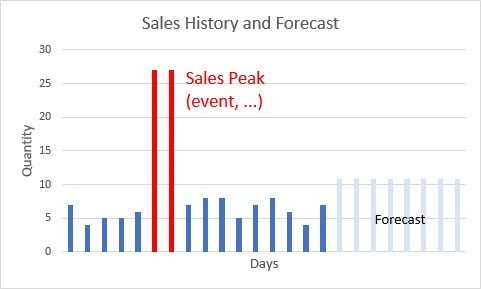 Let’s simulate sales history for our new item(and do another calculation)
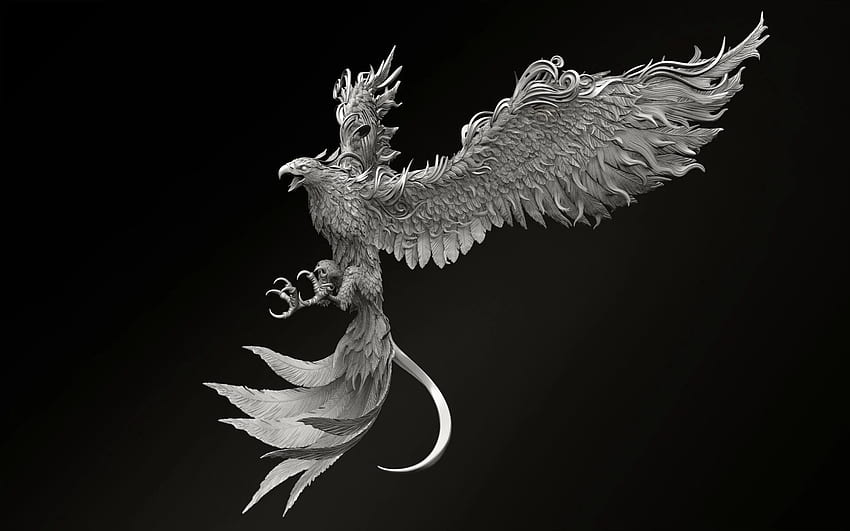 Let’s create  Purchase Orders(from the Template)
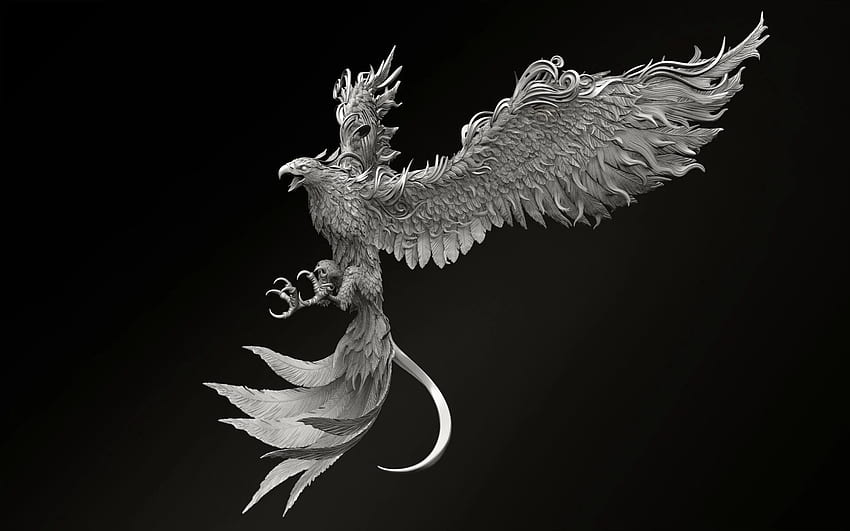 How to automate  this process?
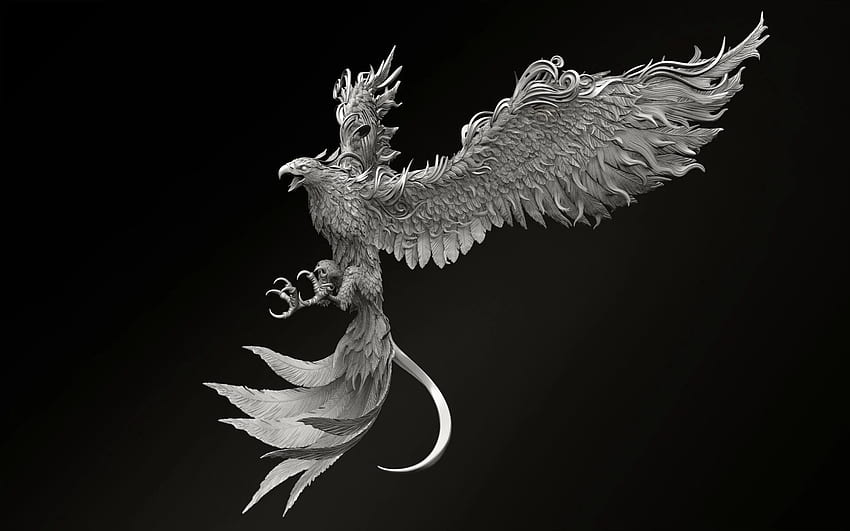 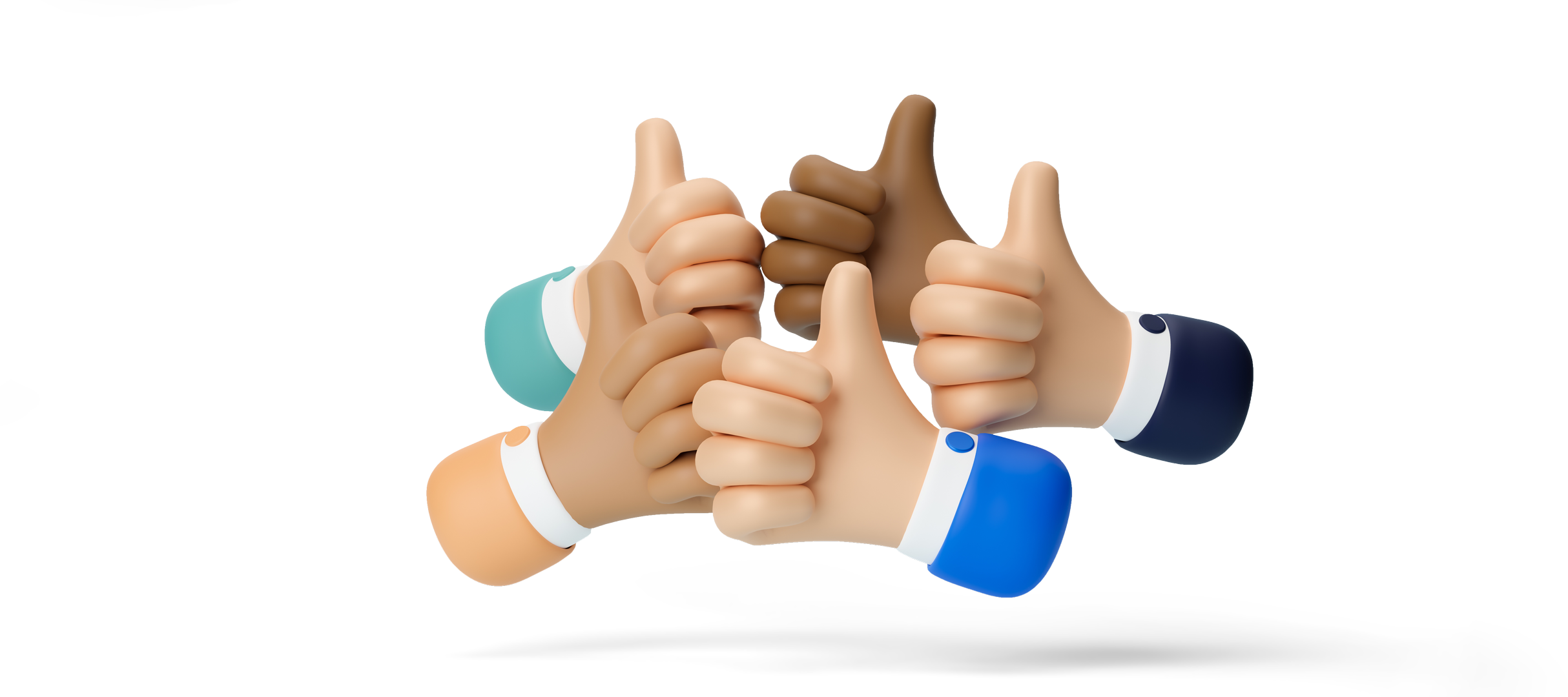 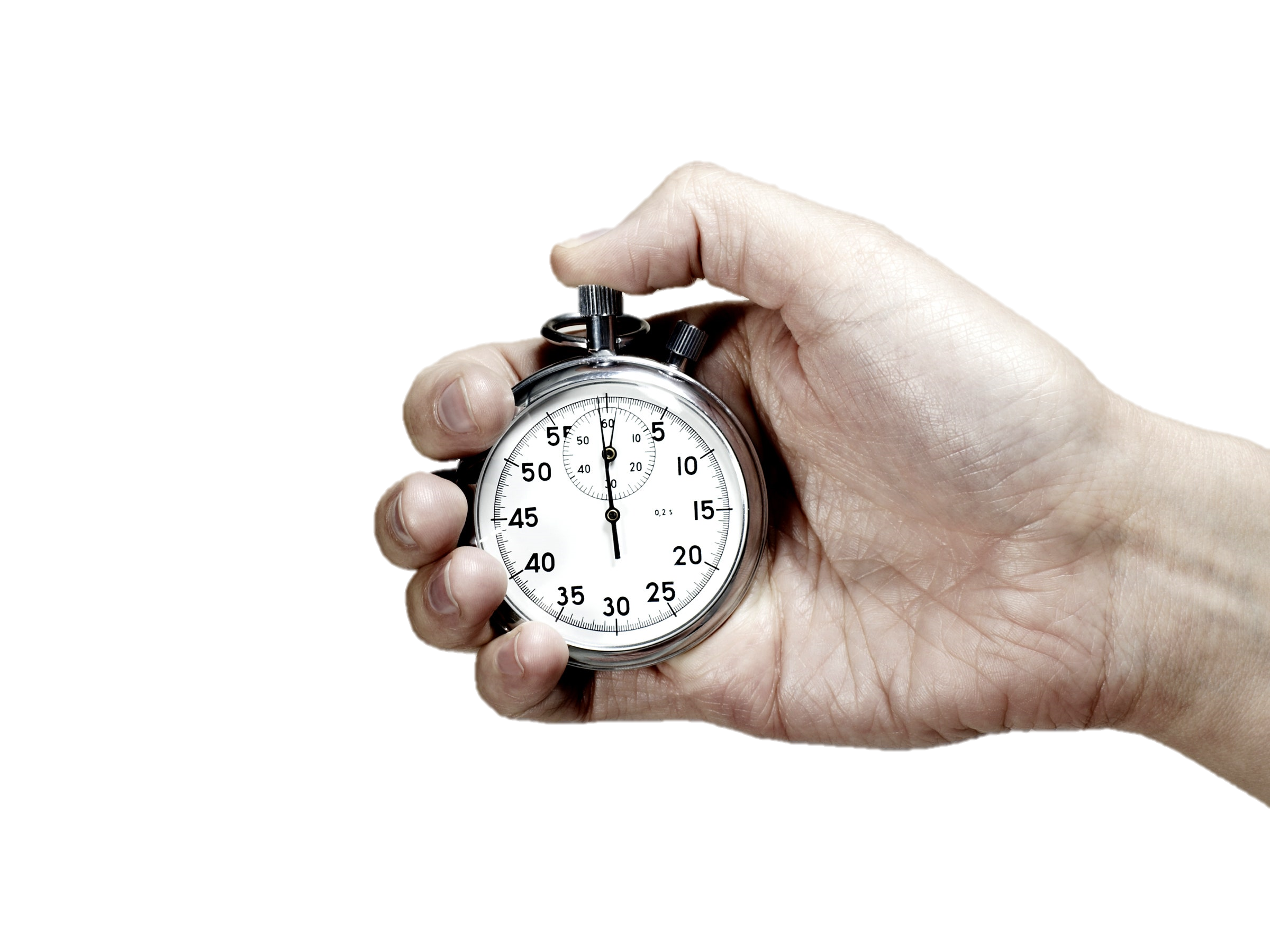 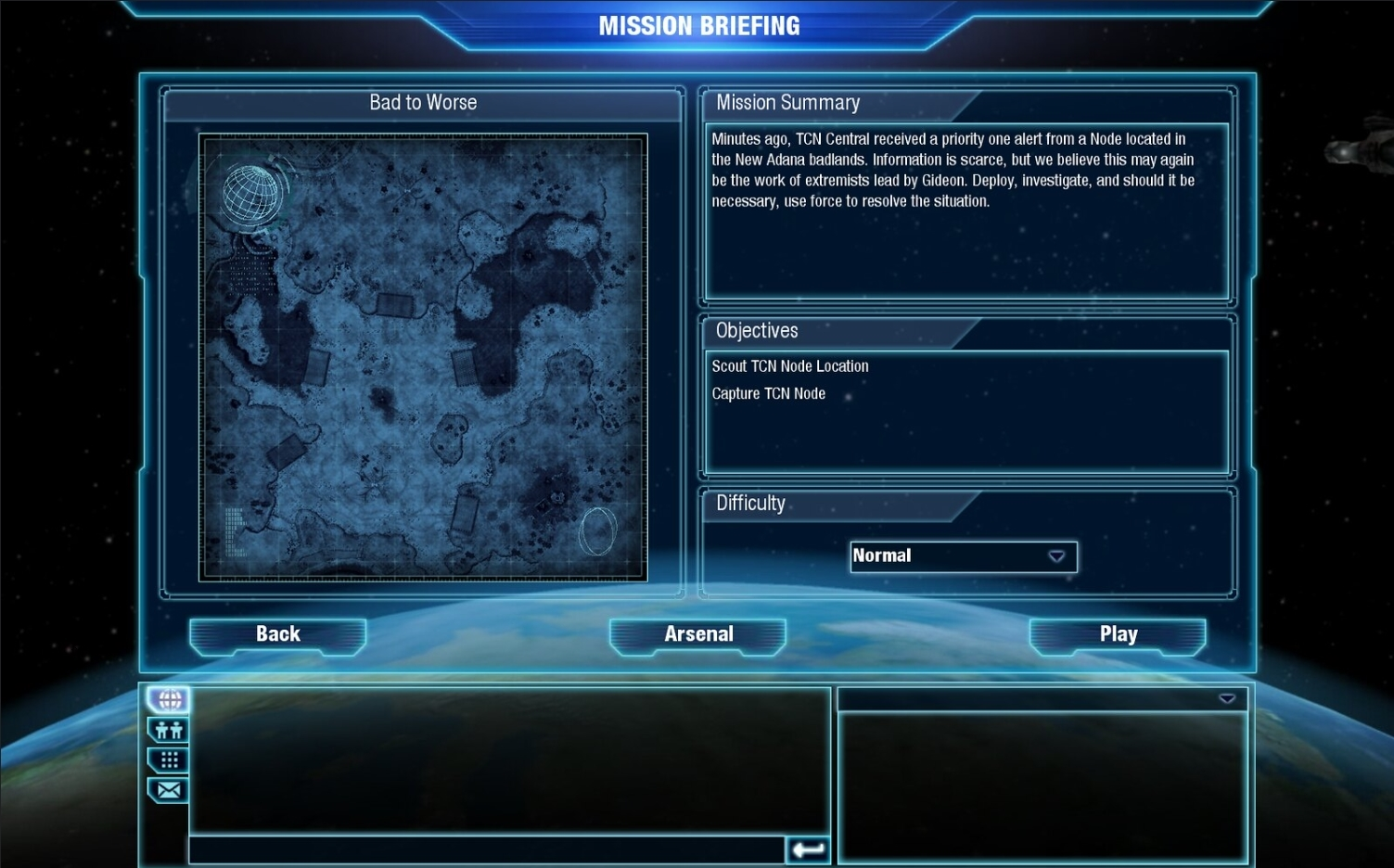 MISSION: Take Off!
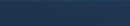 Activate Replenishment for Belgrade Gift Store
  for 2 Stores
Small Warehouse
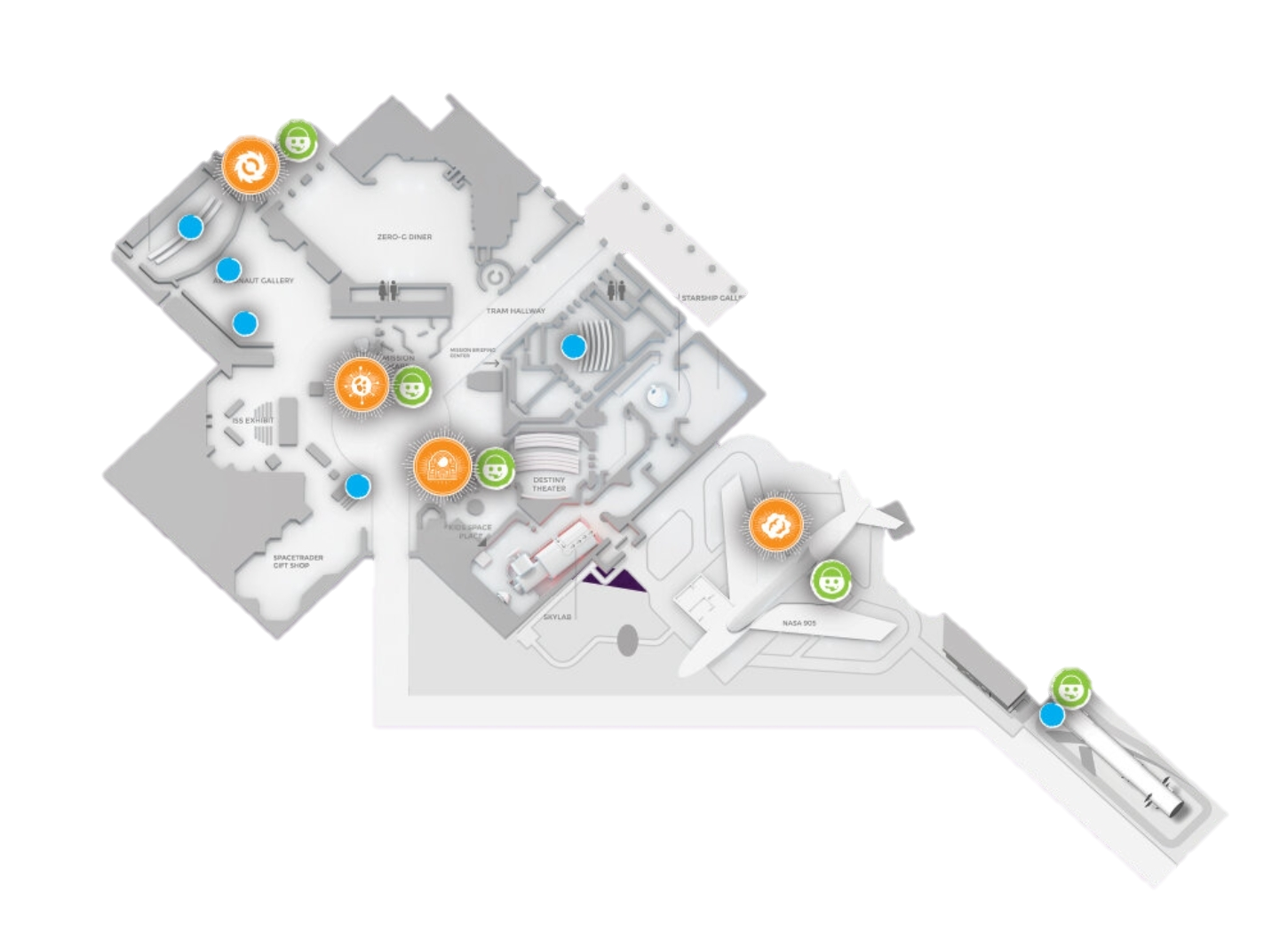 Store
Automatic PO & TO creation for Stores - based on Stock - based on Sales History
Cafe
Store
Low/Medium.  Time = 60 minutes
Hint 1: Use the Replenishment Implement. Guide
Hint 2: Focus on a couple of items before you              setup all items
Replenishment
How to get started?
LS Retail Academy
Training
LS Retail Academy – training coursehttps://www.lsretail.com/ls-academy/

Individual training through LS Retail Consulting
Webinars and LS Central Help

Sales support
Presales, solution design, concept reviewsby LS Retail Consulting

Implementation support
by LS Retail Consulting
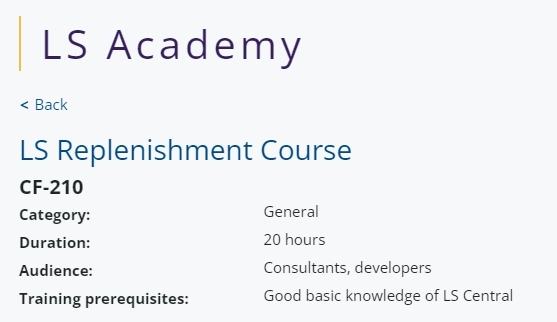 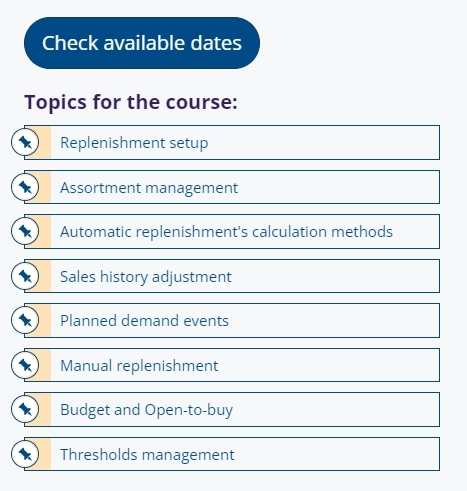 Improvements in Version 25
Multi-Warehouse Replenishment
Improved processes for scenarios with multiple warehouses
Secondary and tertiary warehouses for items
Warehouse to warehouse transfers

Replenishment for Bill of materials (BOM)
Handling of BOM in BOM
Assembly Order creation
Further performance improvements & process enhancements
Replenishment - performance
Improvements for the core Replenishment processes
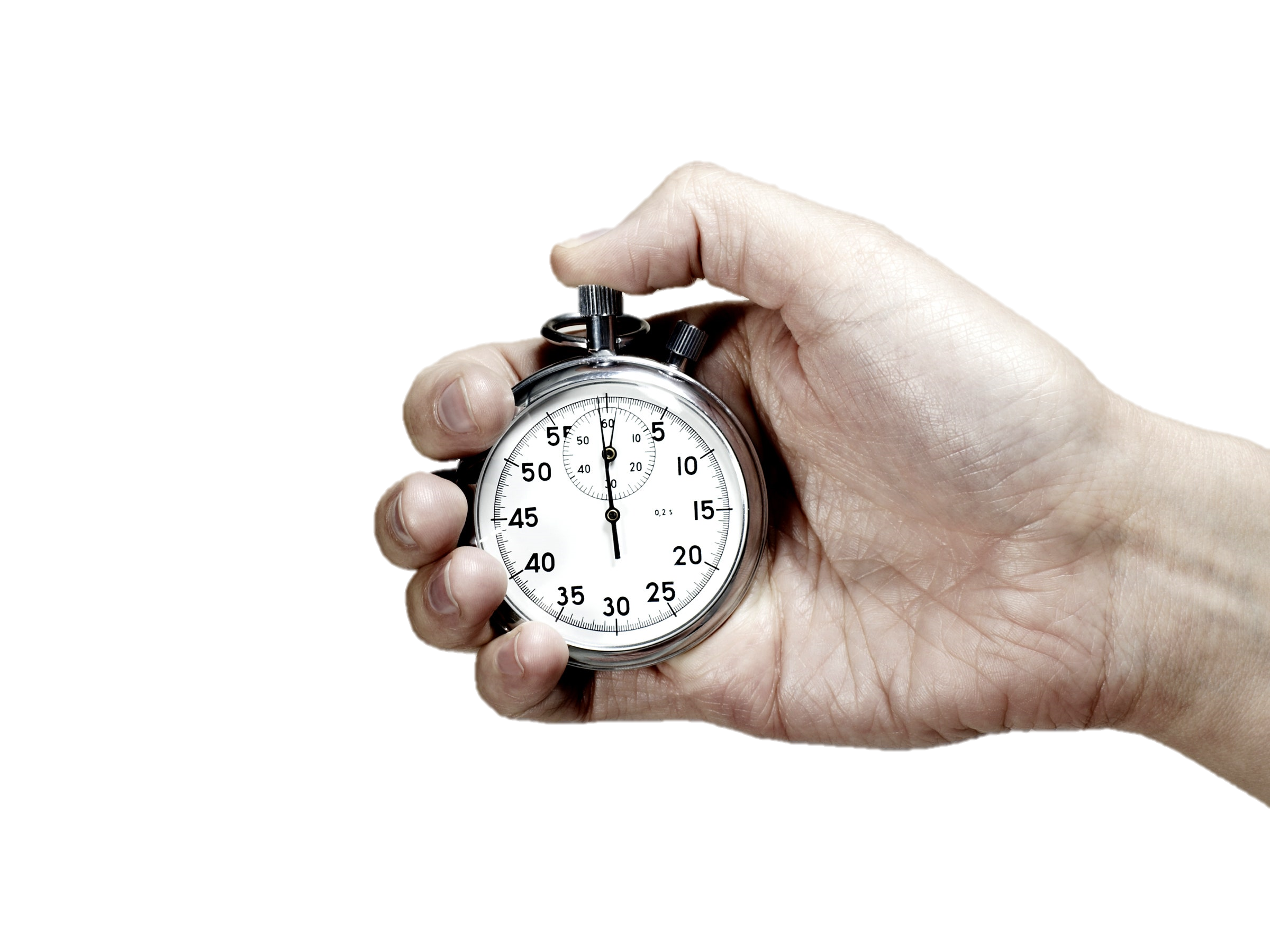 Replenishment - performance
Improvements for the core Replenishment processes
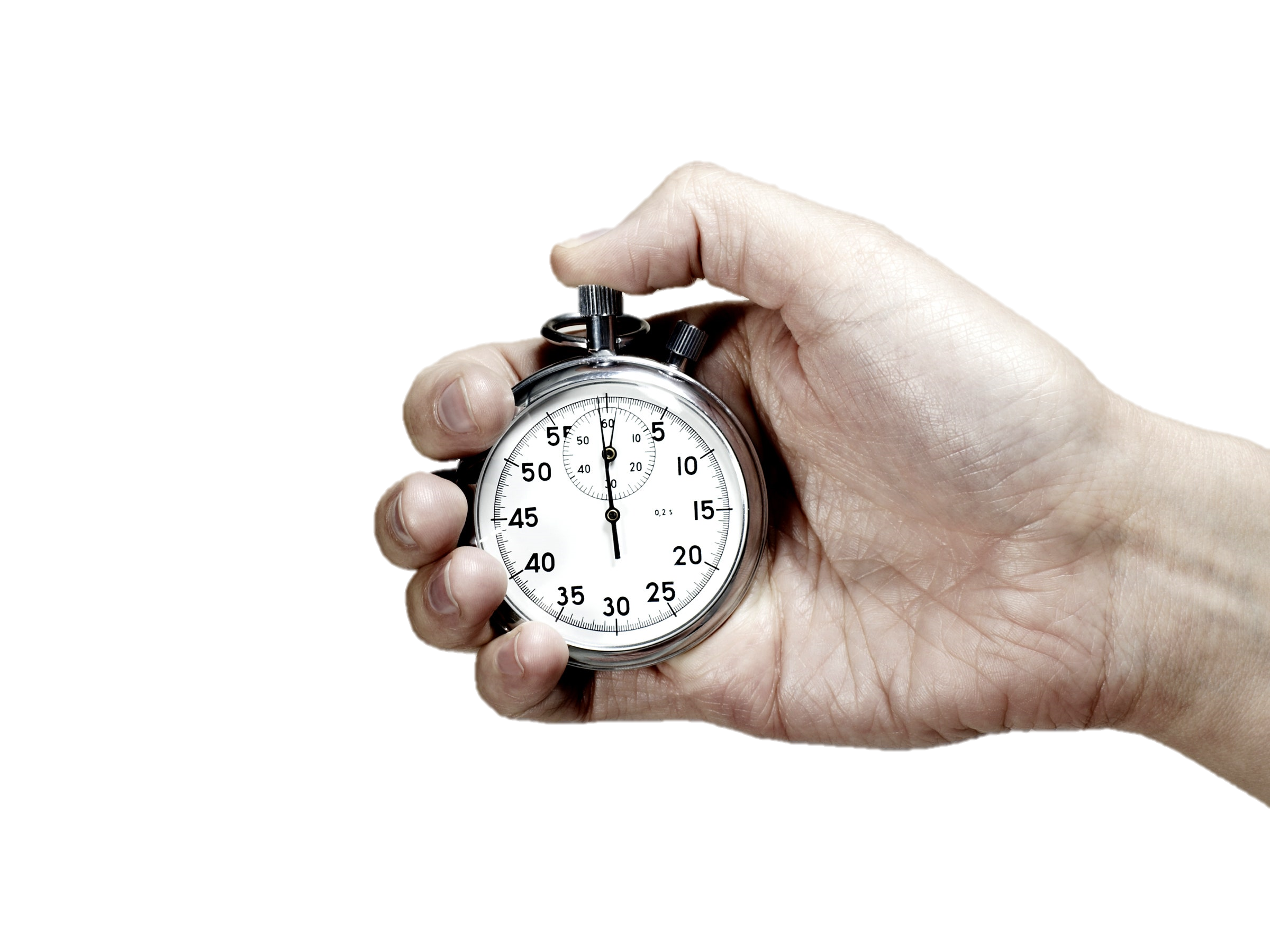 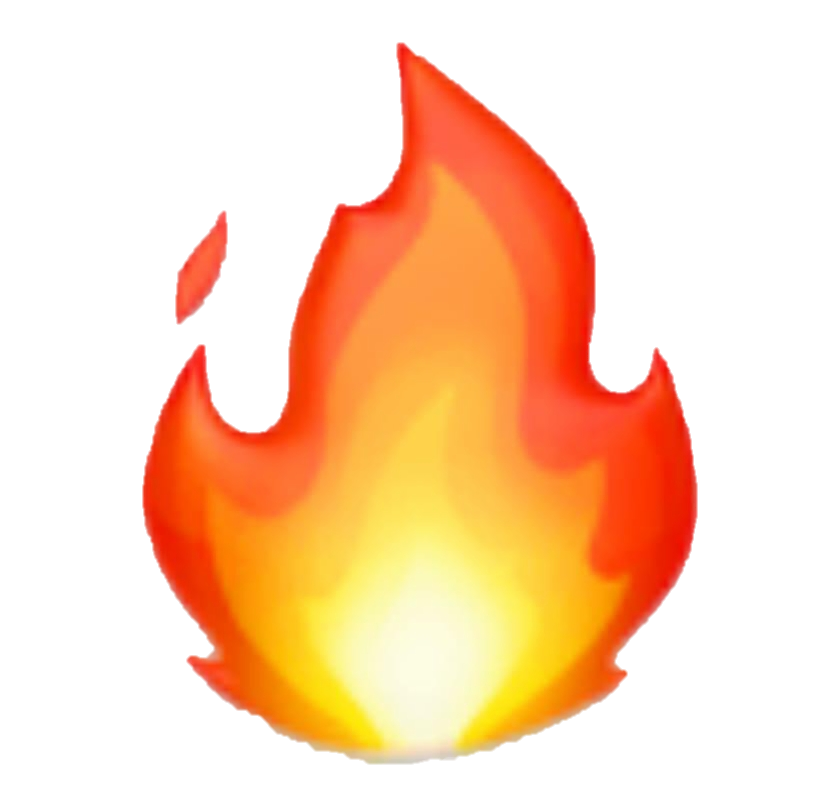 LS Central version 24
Your Questions please!(or feedback )
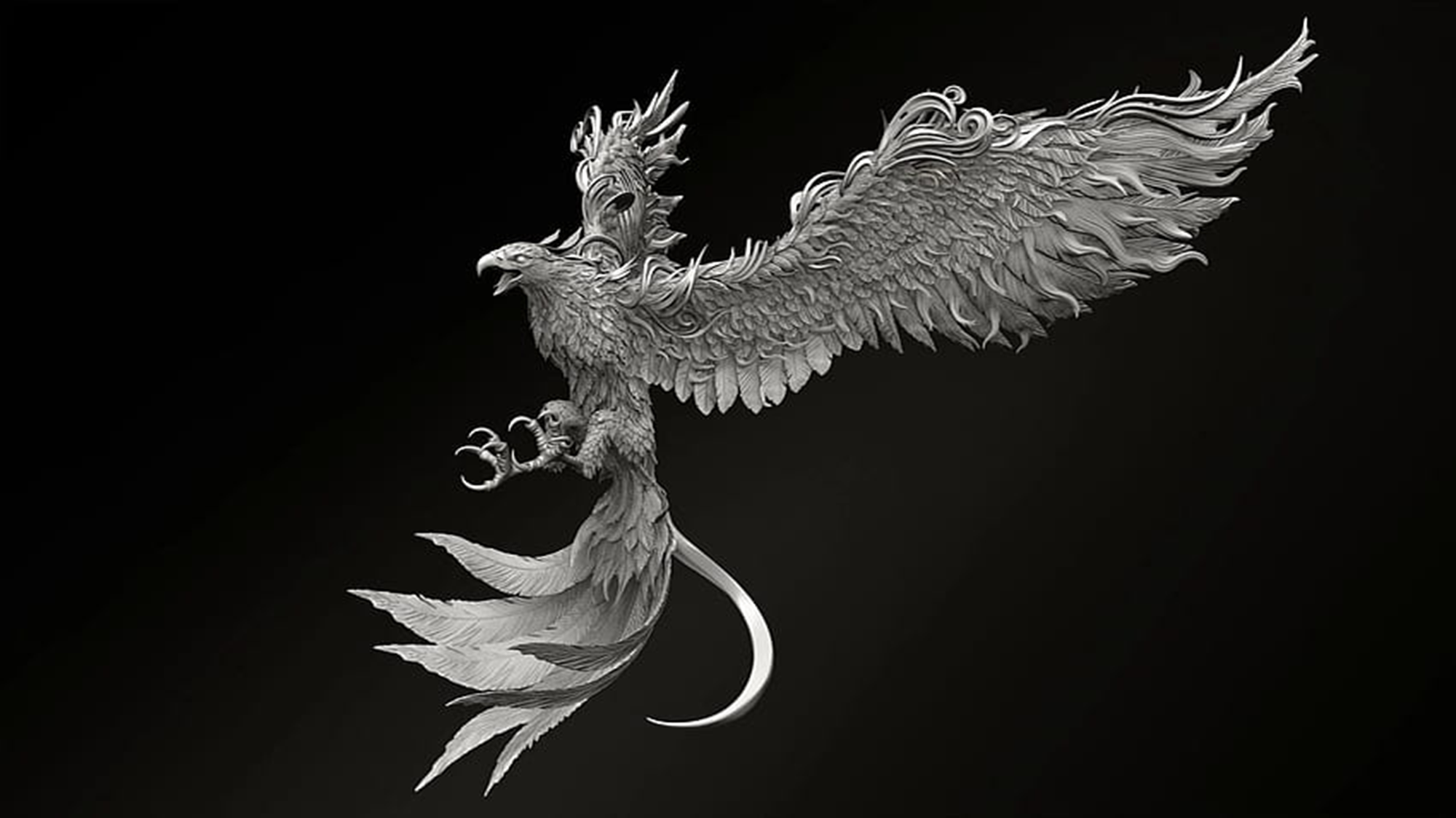 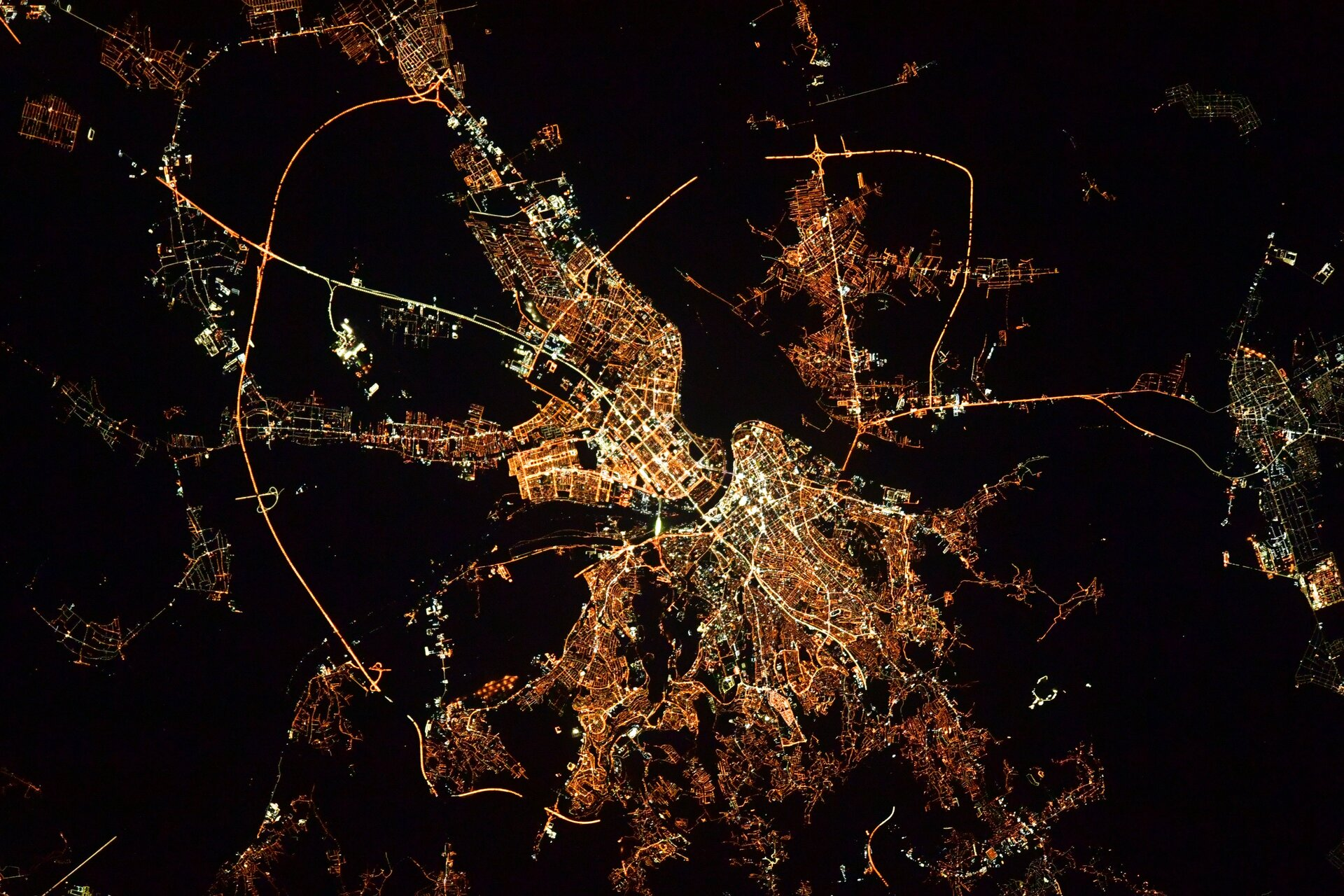